Духовно – нравственное 
воспитание
Боже мой! Сколько у нас в народе таких,  
которые решительно ничего не знают, и ни слова не слыхали,  ни от кого! В детстве их не учили; в возрасте они не хотели учиться; а потом им некогда было учиться. И что же таковые могут передать своим детям? 				Святитель Иннокентий, 				митрополит Московский
Добро - как источник радости,

 	мир и согласие в душе, покаяние – 	отречение 	от зла;

	милосердие -  как милость в сердце; 

	благодать, которая вызвана добрыми 	делами и 	любовью к близким;
Добрый человек из доброго сокровища сердца своего выносит доброе, а злой человек из злого сокровища сердца своего выносит злое, ибо от избытка сердца говорят его уста… 

Евангелие от Луки
Влияние семьи на развитие ребенка составляет -  40%; 

средств массовой информации - 30%;
 
школы - 20%;

 улицы – 10%
Духовная  составляющая воспитания в таком случае заключается в содействии ребенку в освоении системы ценностей и идеалов, а также в формировании на этой основе определенной личностной мировоззренческой позиции.
Нравственная  же составляющая направлена на содействие в развитии чувств, отношений и поведения, отражающих мировоззренческую позицию в социальной деятельности ребенка: во взаимоотношениях с другими людьми и Божиим миром.
Из всех наук, которые должен знать человек, главнейшая есть наука о том, как жить, делая как можно меньше зла, как можно больше добра.

Л.Н.Толстой
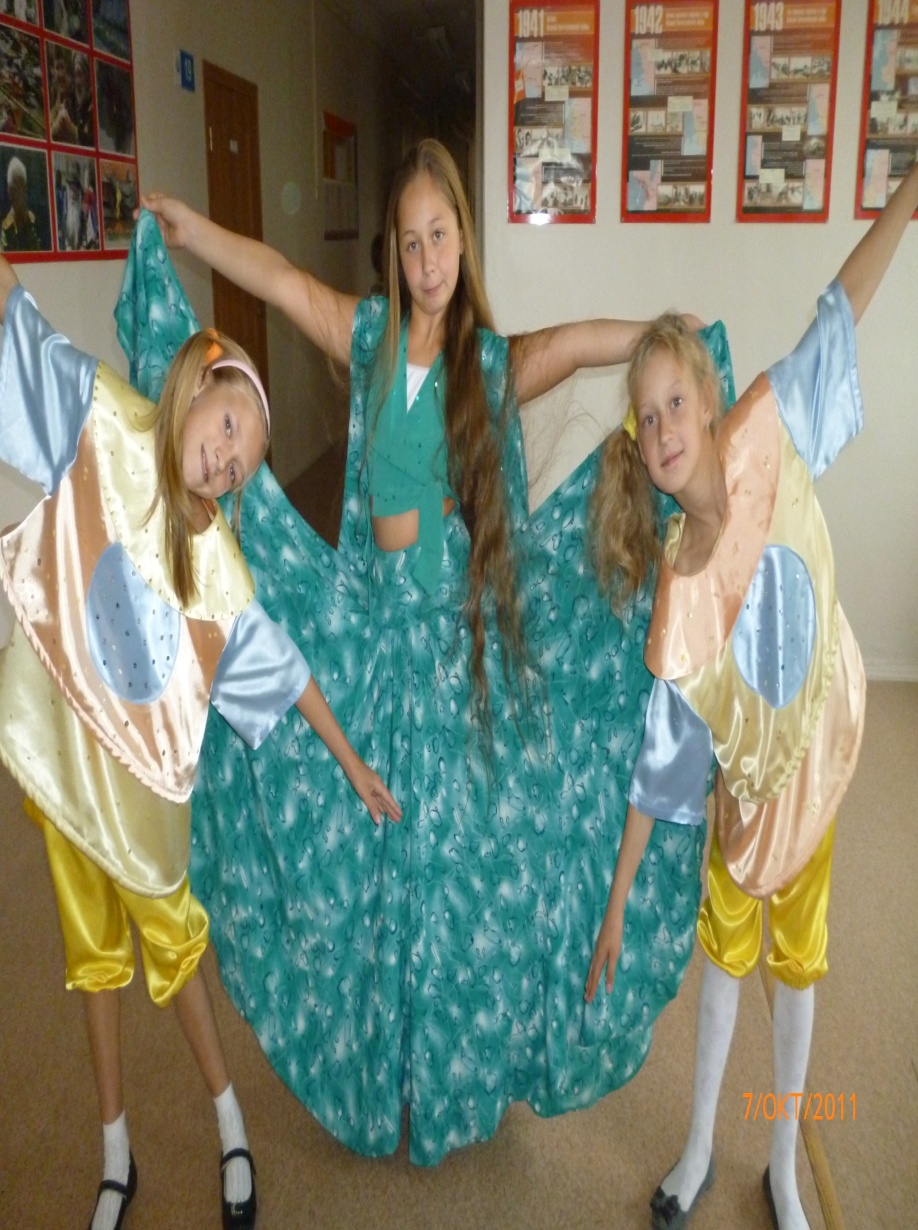 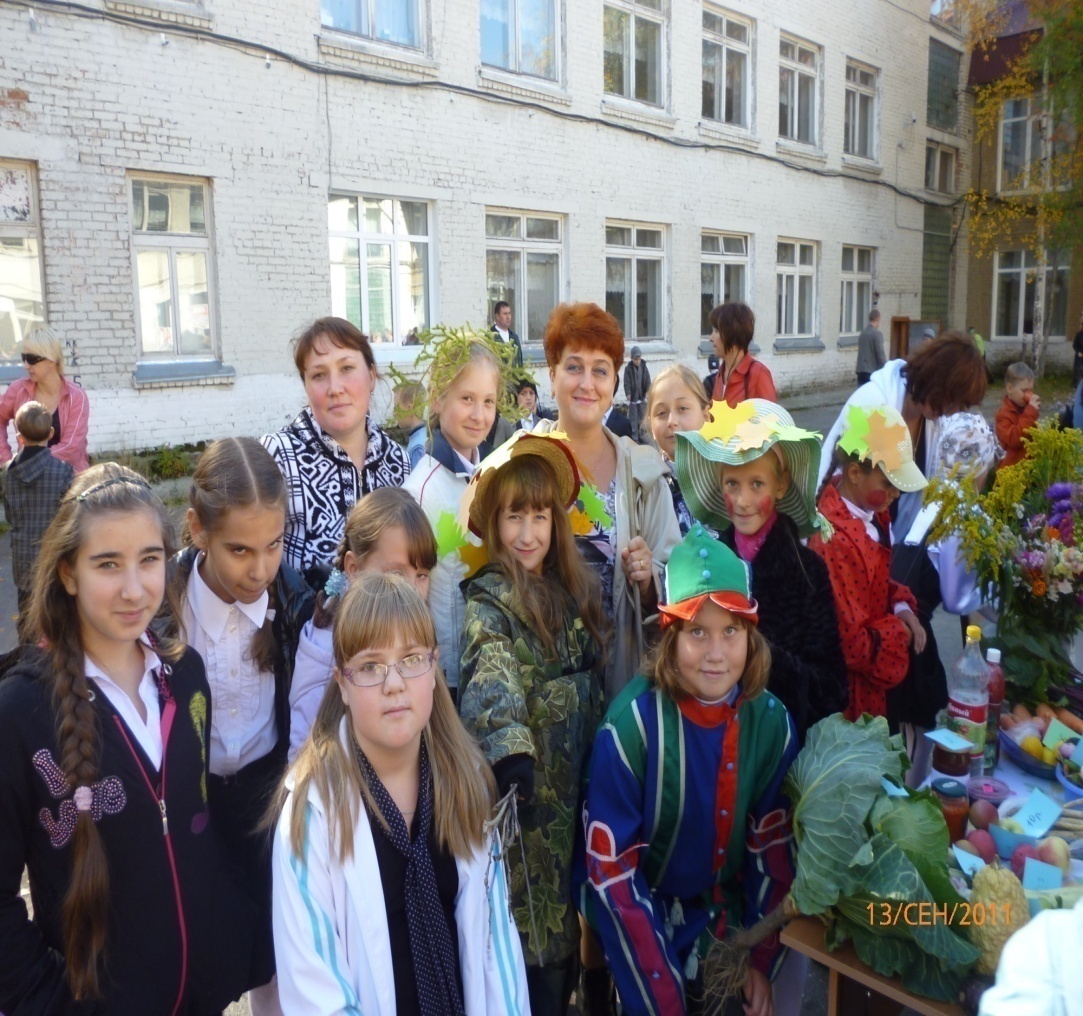 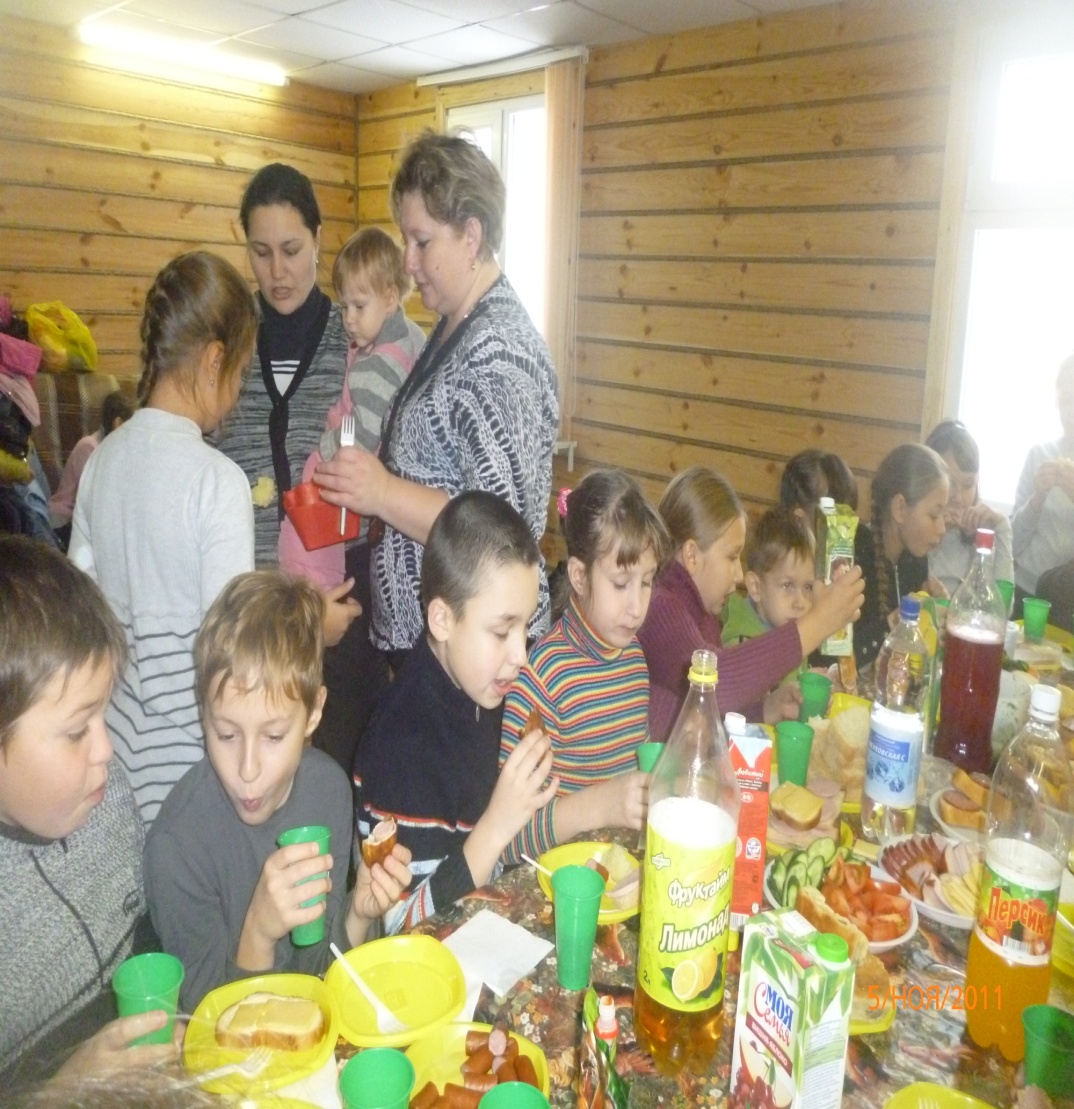